ВТРАТА РОБОТИ ЯК ЖИТТЄВА ПОДІЯ
Втрата роботи
Втрата роботи – подія людського життя й тому особливої уваги потребують кризи, що обумовлені впливом життєвих подій. Життєві події Ф. Василюком визначаються як такі, що
ведуть до кризи, якщо вони «створюють потенційну погрозу задоволенню фундаментальних потреб» і при цьому ставлять перед індивідом проблему, «від якої він не може піти і яку не може вирішити в короткий час й у звичний спосіб»
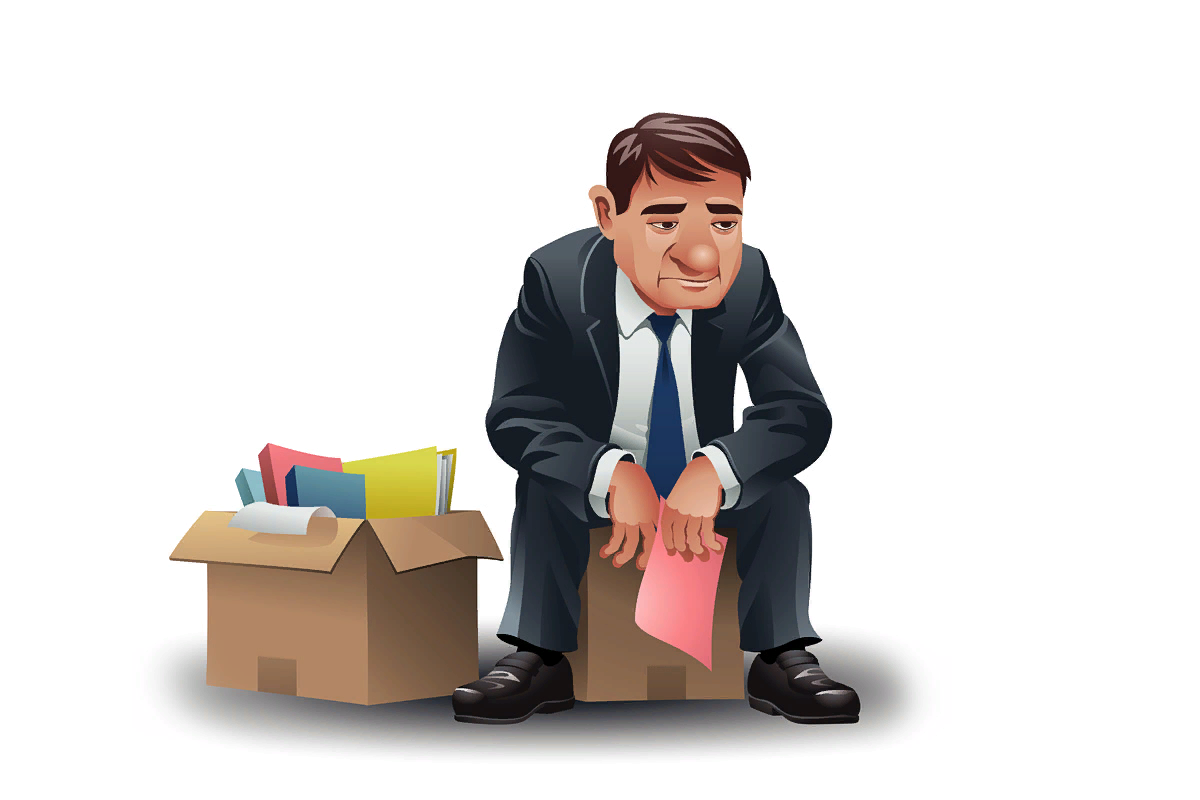 Втрата роботи може бути причиною…
…хвороб
розриву сімейних стосунків
виникнення почуття власної непотрібності
виникнення почуття власної неспроможності
Втрати дружніх стосунків
Переживання втрати роботи як життєвої події
Подія втрати роботи виступає як подія враження та як подія середовища, і знаменує собою особливий життєвий період, позначений втратою
роботи. 
У процесі переживання такого життєвого періоду значні зміни відбуваються у сфері самосвідомості людини. Чим більше термін відсутності, тим складніше знайти роботу.
Етапи переживання життєвої позиції як втрата роботи
Перший етап.
«Етап невизначеності та шоку»
Характеристика: негативний емоційний стан.Поведінка: броуновський рухТривалість: 2 місяці
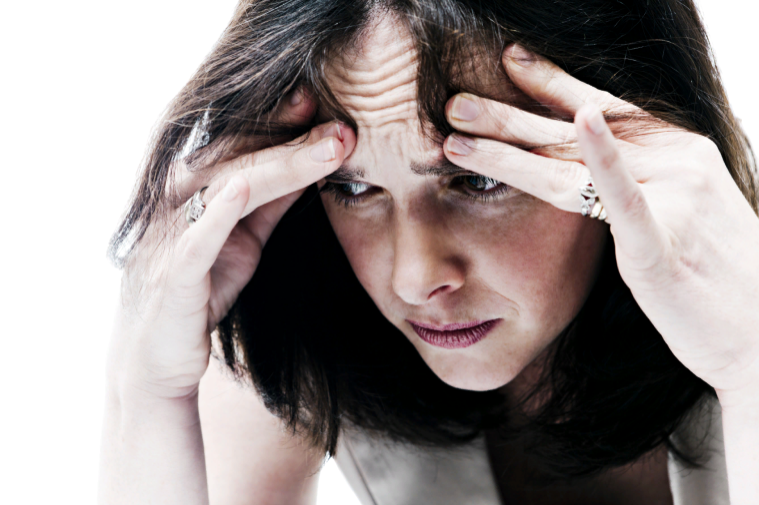 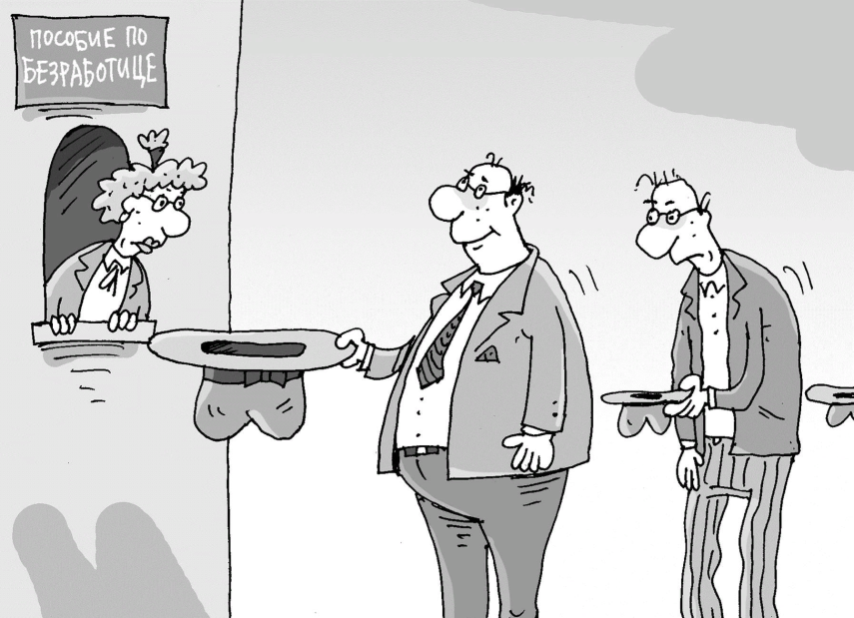 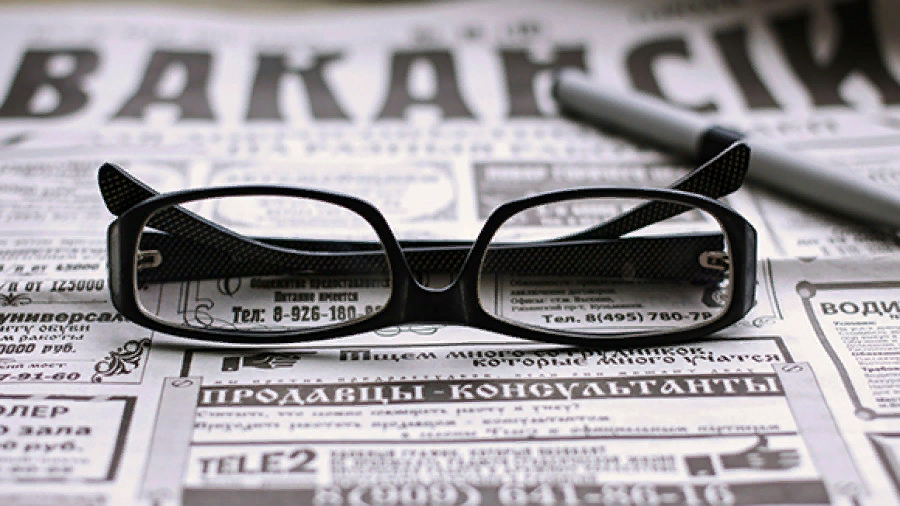 Другий етап
Характеристика: людина пристосовується до свого статусу «безробітного», звикається з ситуацією, відчуття «свободи», спрацьовують механізми захисту, Мотивація: оптимізм в пошуках роботи, готовність до роботи або вивчення нових спеціалізацій.Тривалість: 3-4 місяці
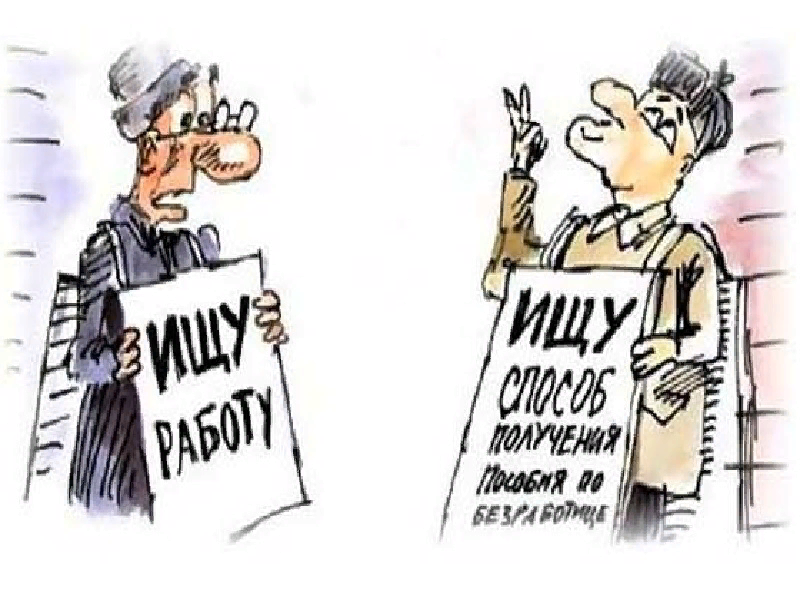 Третій етап.
Характеристика: період оцінки стану і погіршення самосприйнятя, дефіцит активної поведінки, відсутність цілей.Мотивація: на цьому етапі немає, згасання оптимізму.Тривалість:  більше 6 місяців.
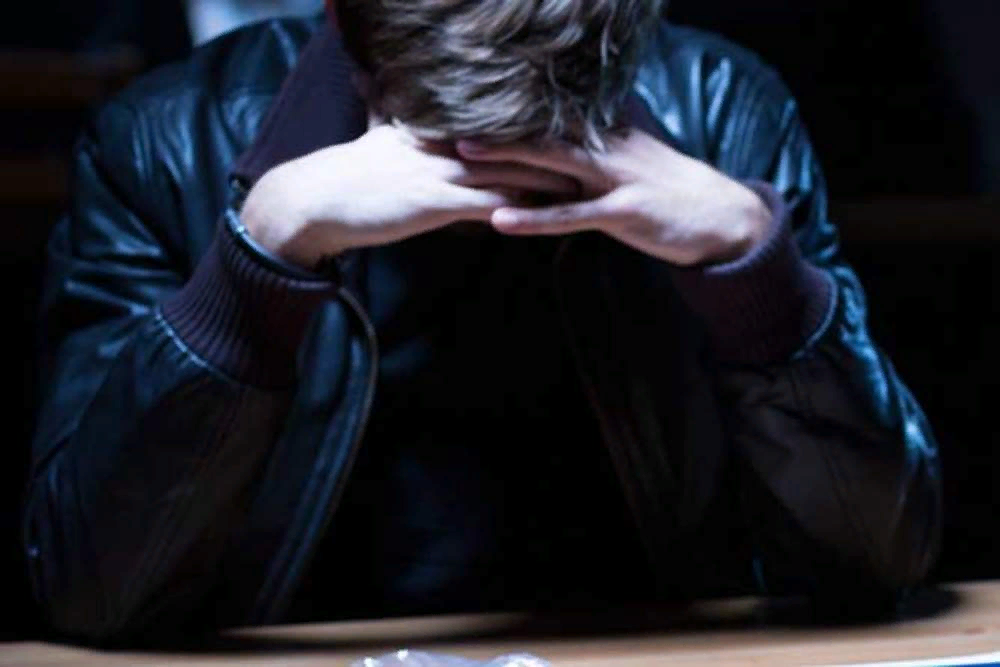 Четвертий етап.
Характеристика: безпорадність та примирення з ситуацією безробіття, спостерігається суттєве звуження кола спілкування, життєвих інтересів, з'являється страх знайти роботу.Тривалість: 9-12 місяців.
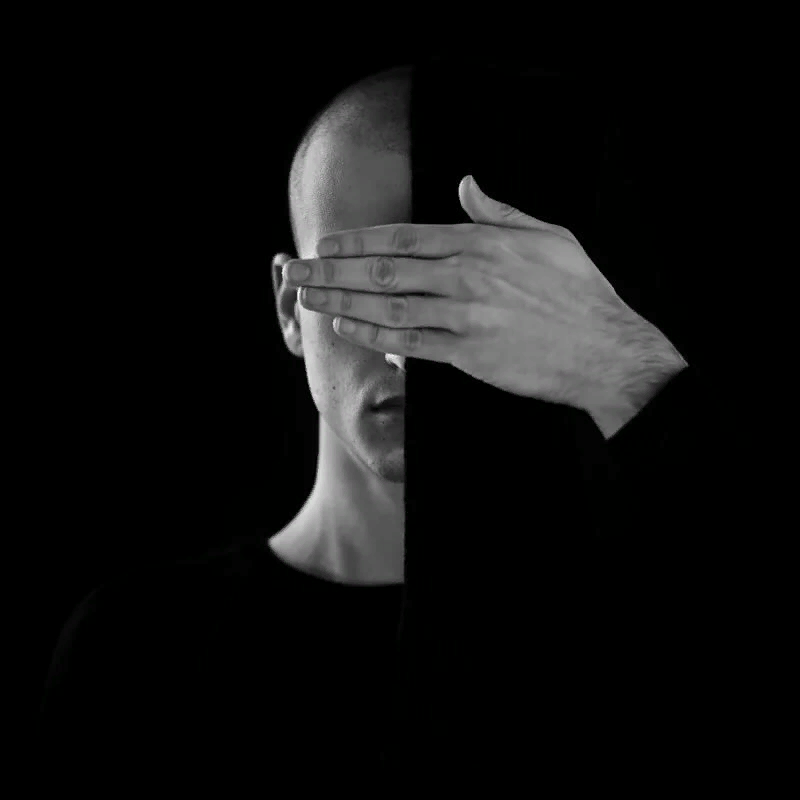 Для вирішення проблеми:
Робота з безробітним:
Активізація зусиль через
Обговорення можливостей
Створення плану відновлення  
Професійного розвитку
Створення соціальної мережі підтримки
Застосування поведінкових контрактів
Підготовка резюме
Участь у тренінгах самопрезентації
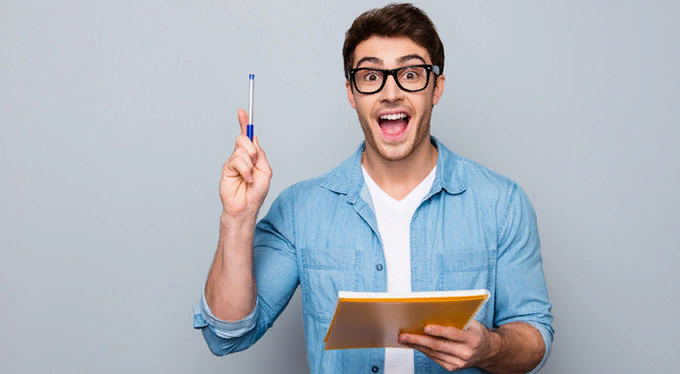 Для вирішення проблеми:
Робота з оточенням:
Стратегія сприяння:
Підтримка покрокових позитивних зусиль безробітного
Адекватність очікувань
Профілактика замовчування
Формування плану ефективної допомоги ( профілактика захисної мембрани,  байдужості)
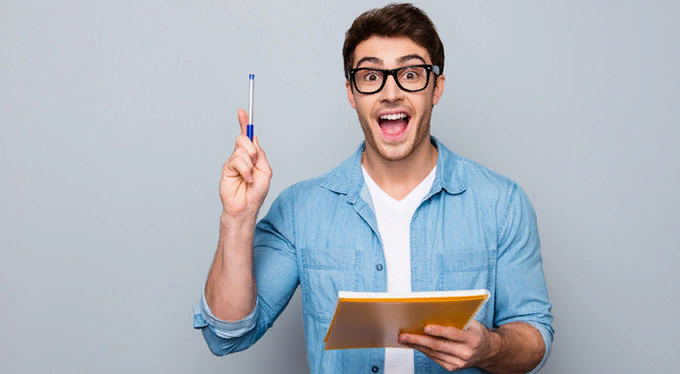